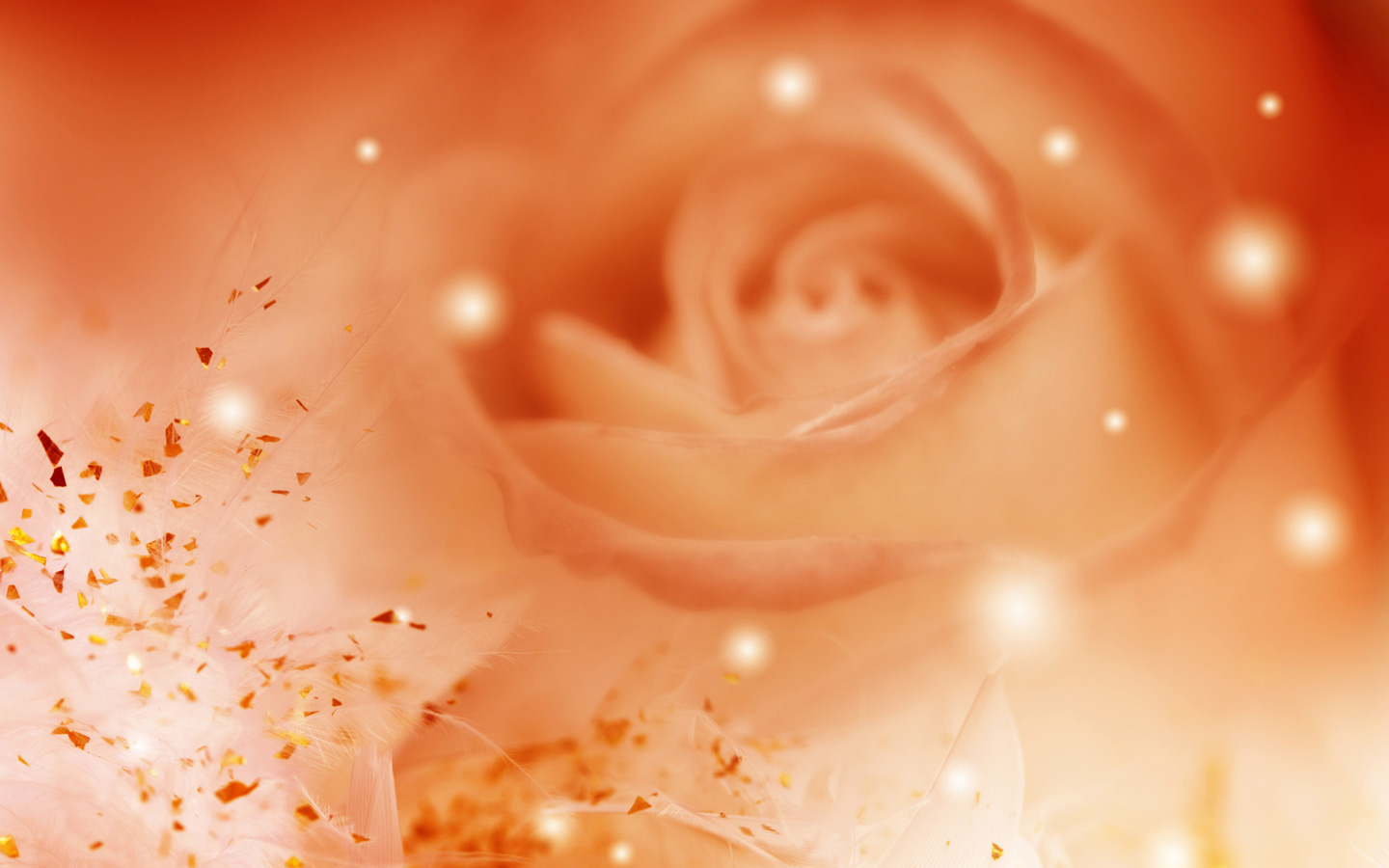 Муниципальное автономное дошкольное образовательное учреждениеМуниципального образования город Ирбит «Детский сад № 25»«Тепло сердец для любимых мам»Развлечение, посвящённое Дню Матери для детей подготовительной к школе группы № 8
Действующие лица:
Ведущий – воспитатель групы № 8 Удинцева Светлана Петровна,
Музыкальный руководитель - Ромазанова Светлана Юрьевна
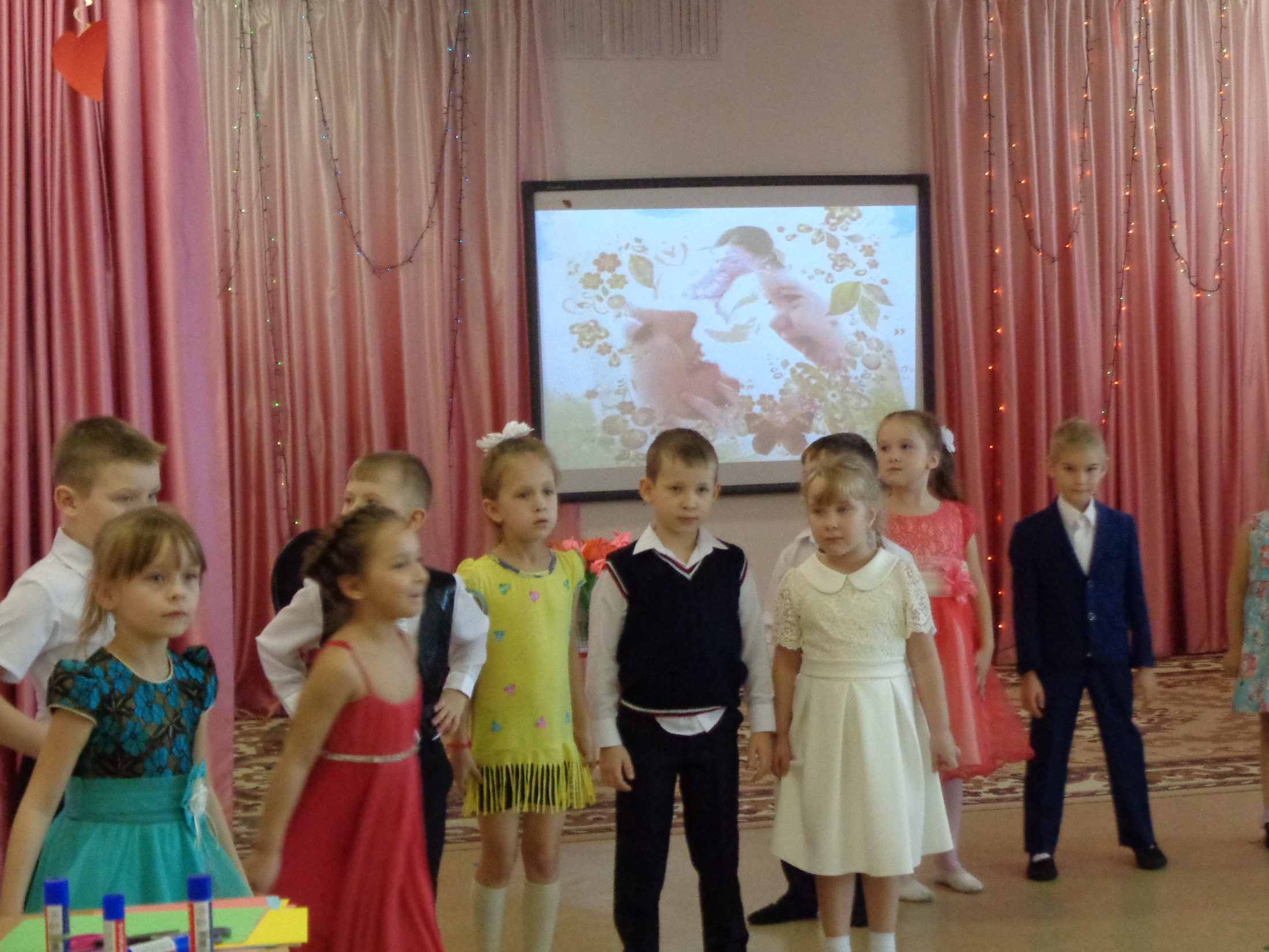 Цель. Приобщать детей к праздничной культуре. Развивать желание принимать участие в празднике
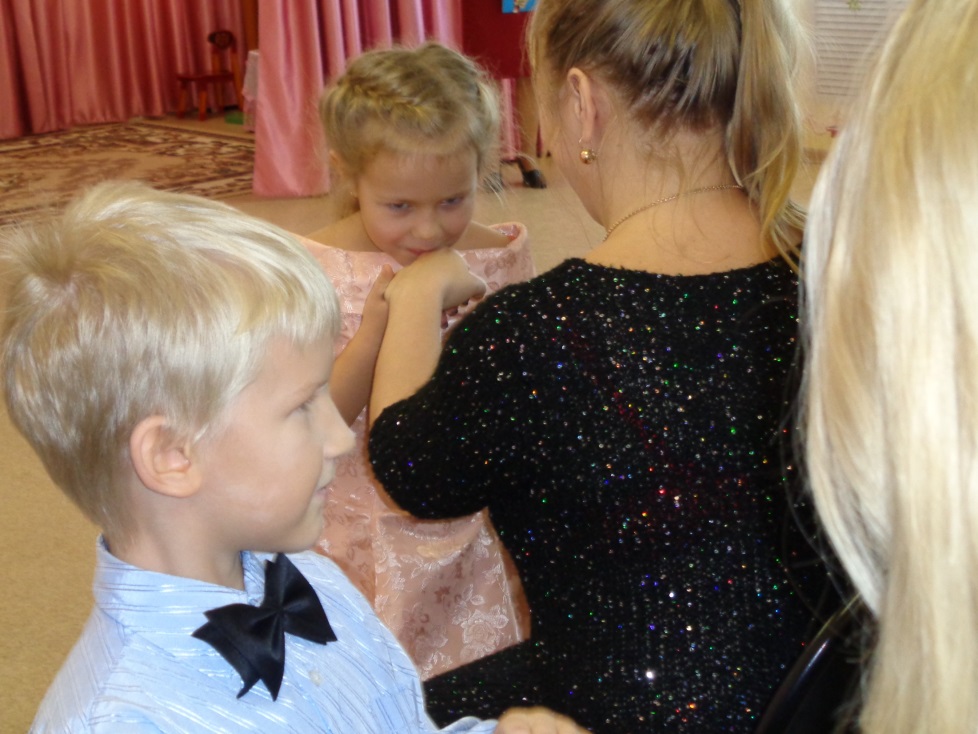 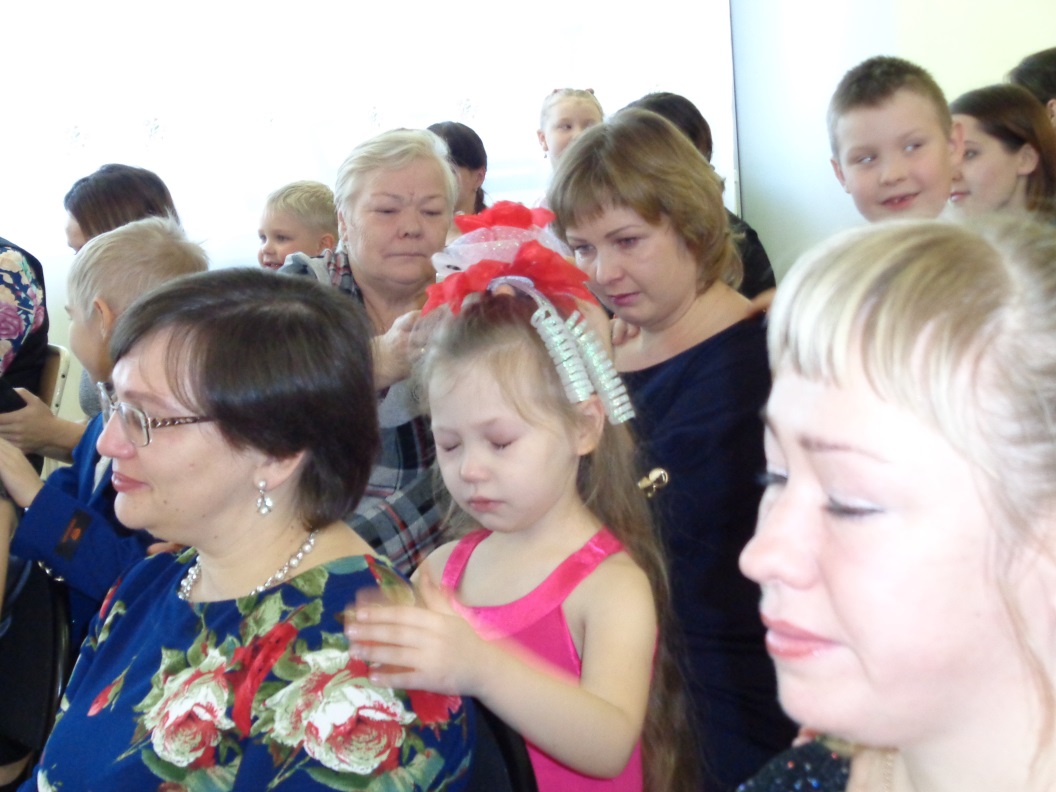 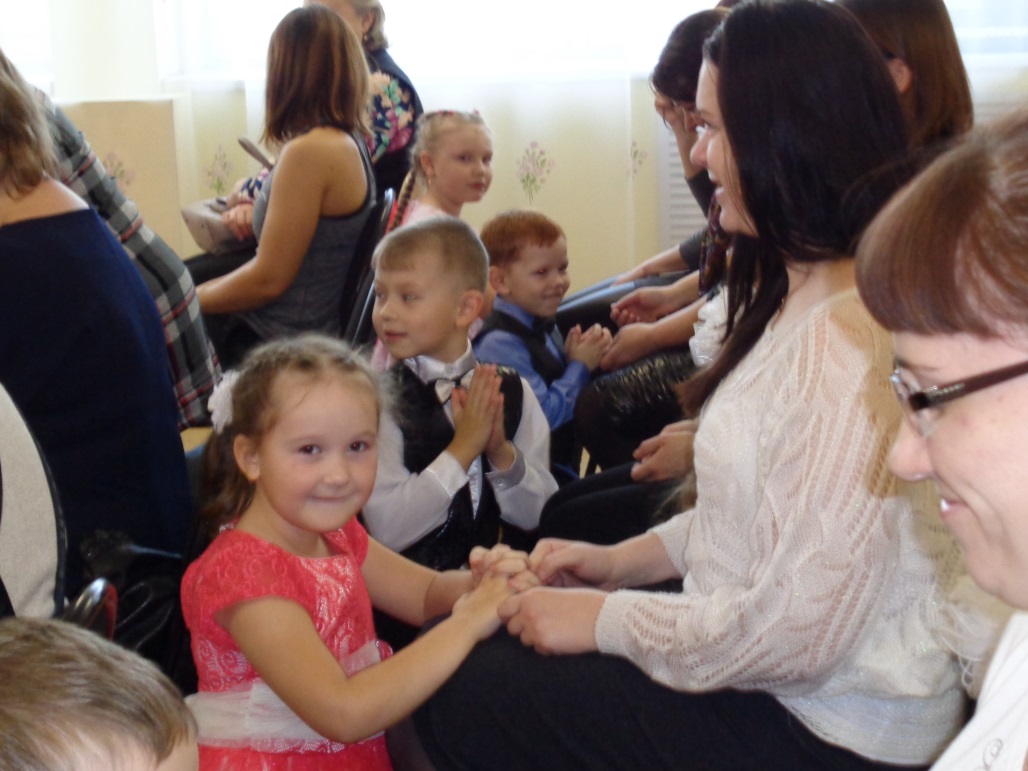 Танец «Нежность»
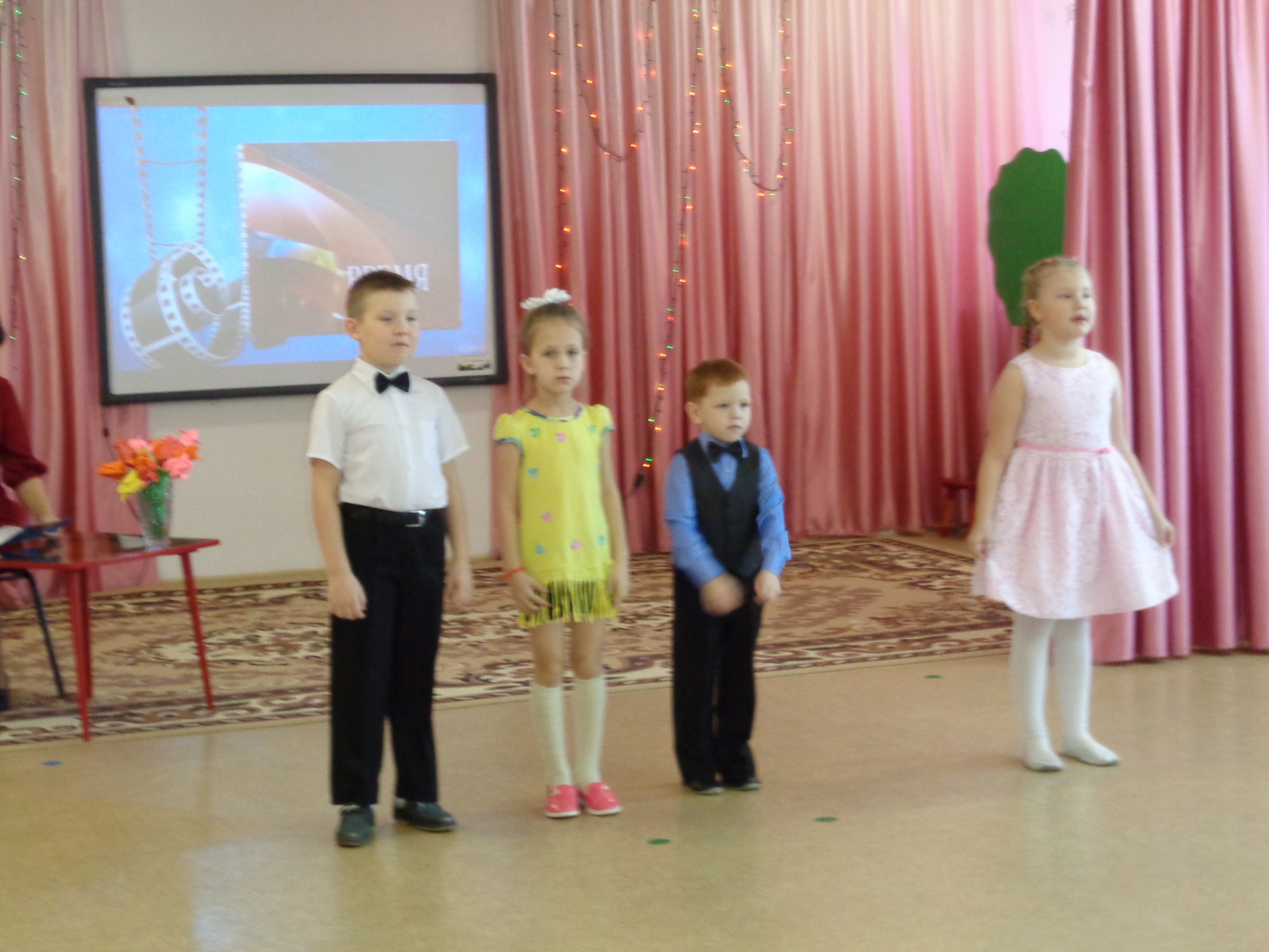 Нынче праздник, Нынче праздник,Праздник наших милых мам!Этот праздник нежный самый,В ноябре приходит к нам!
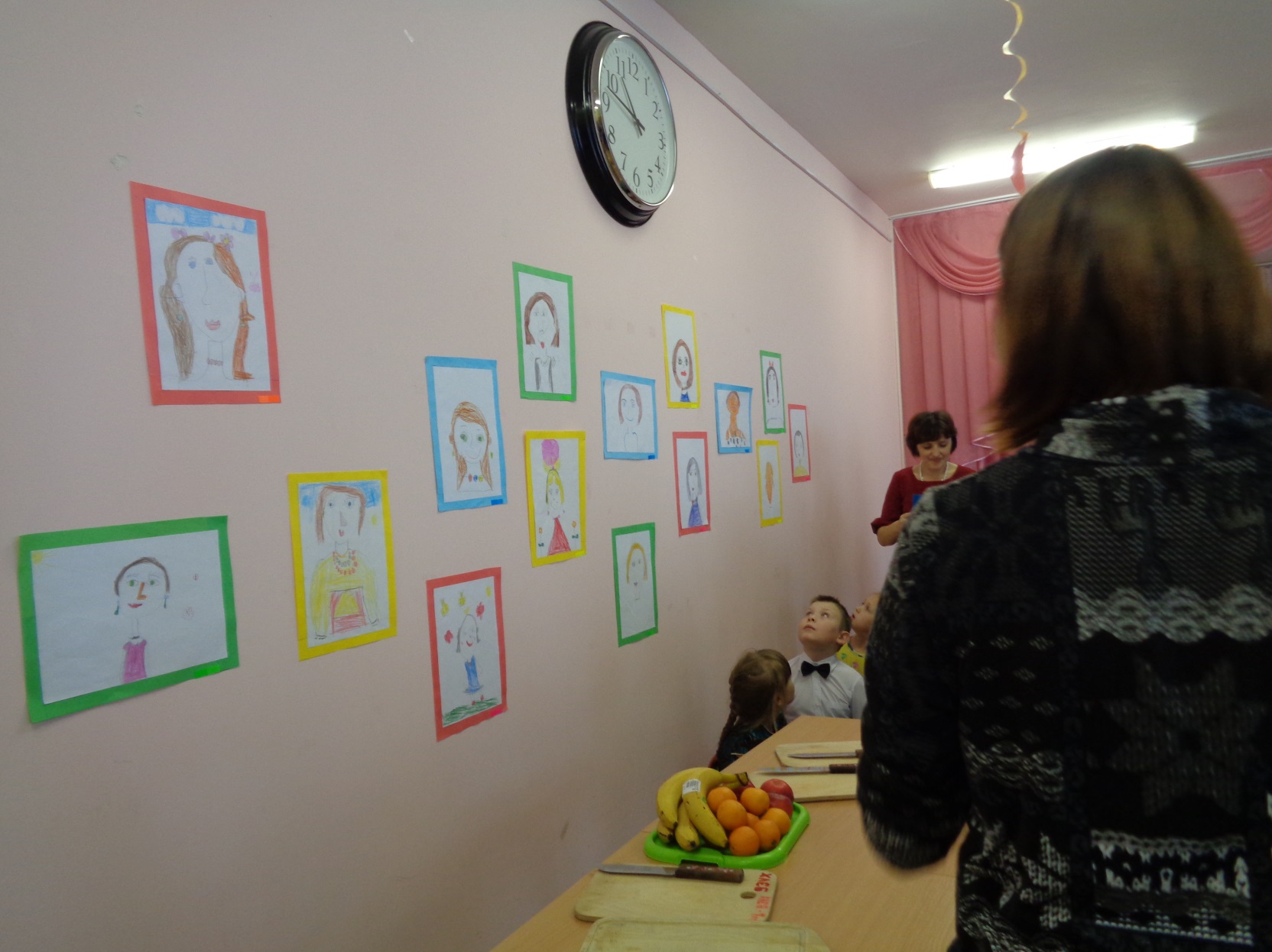 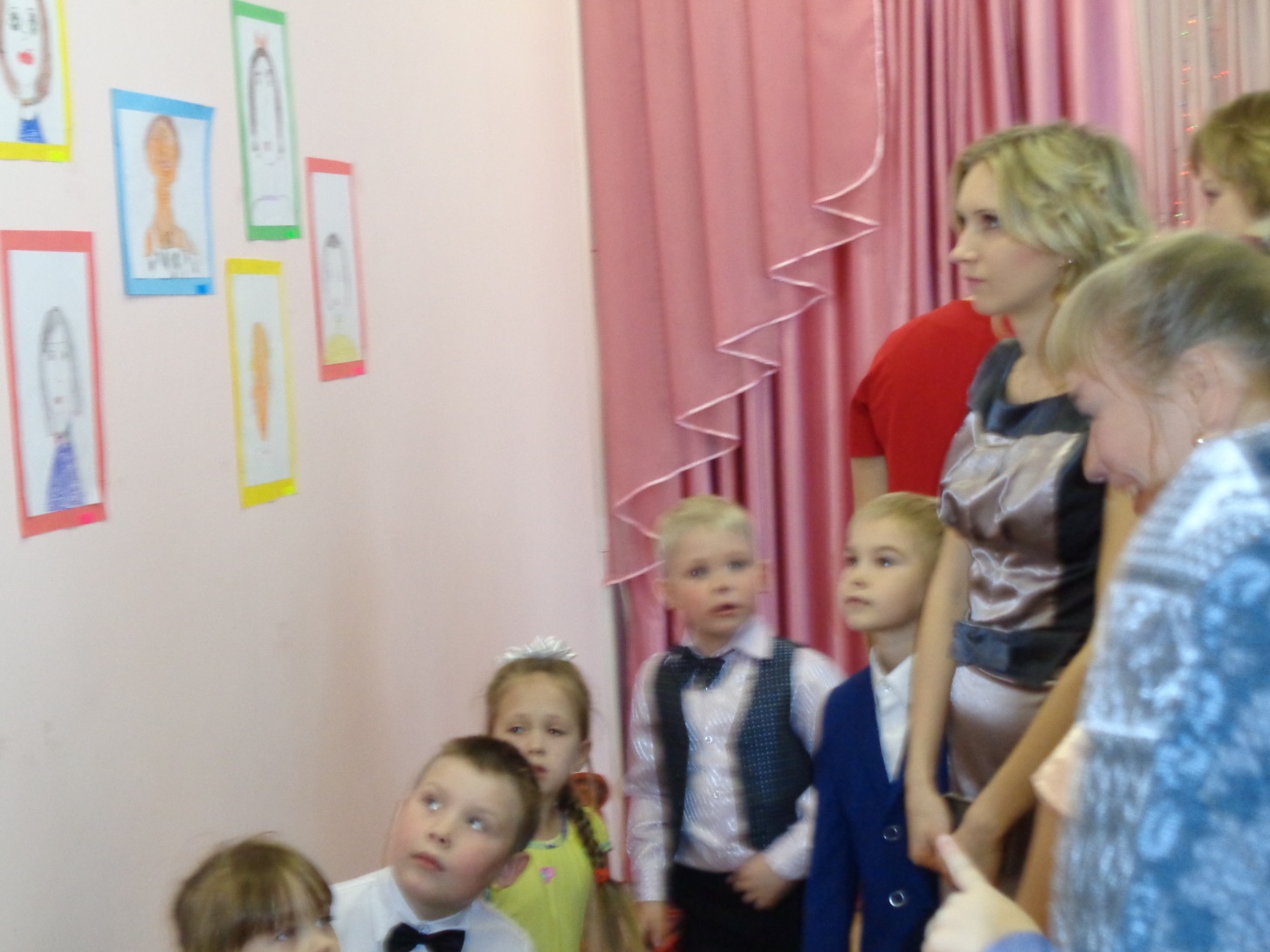 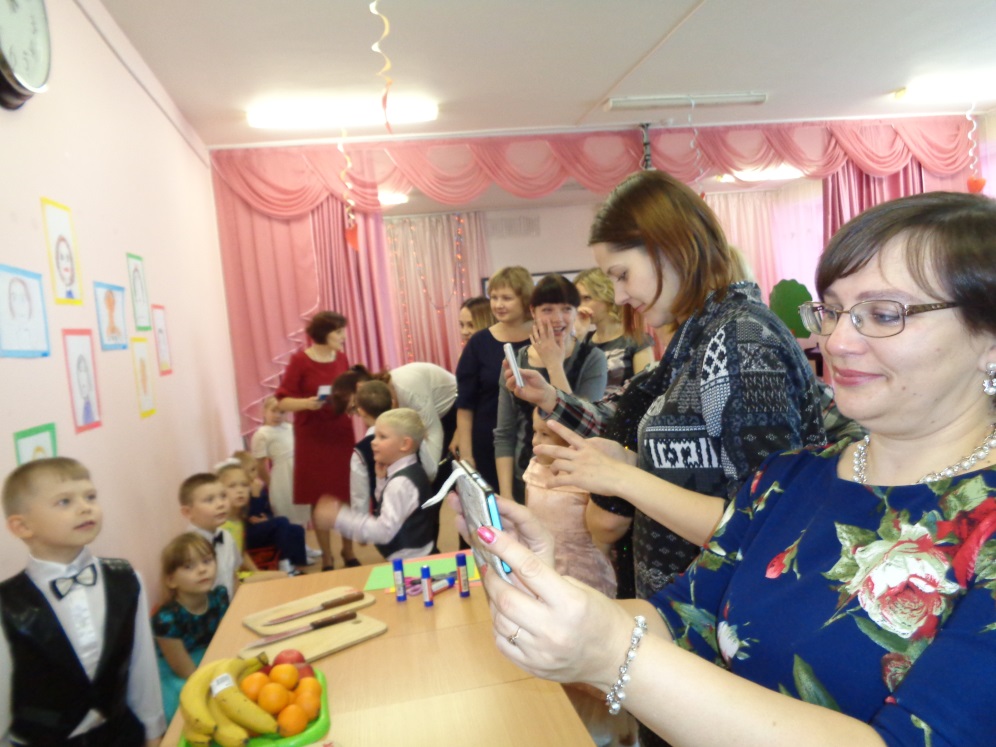 Игра «Узнай свой портрет»
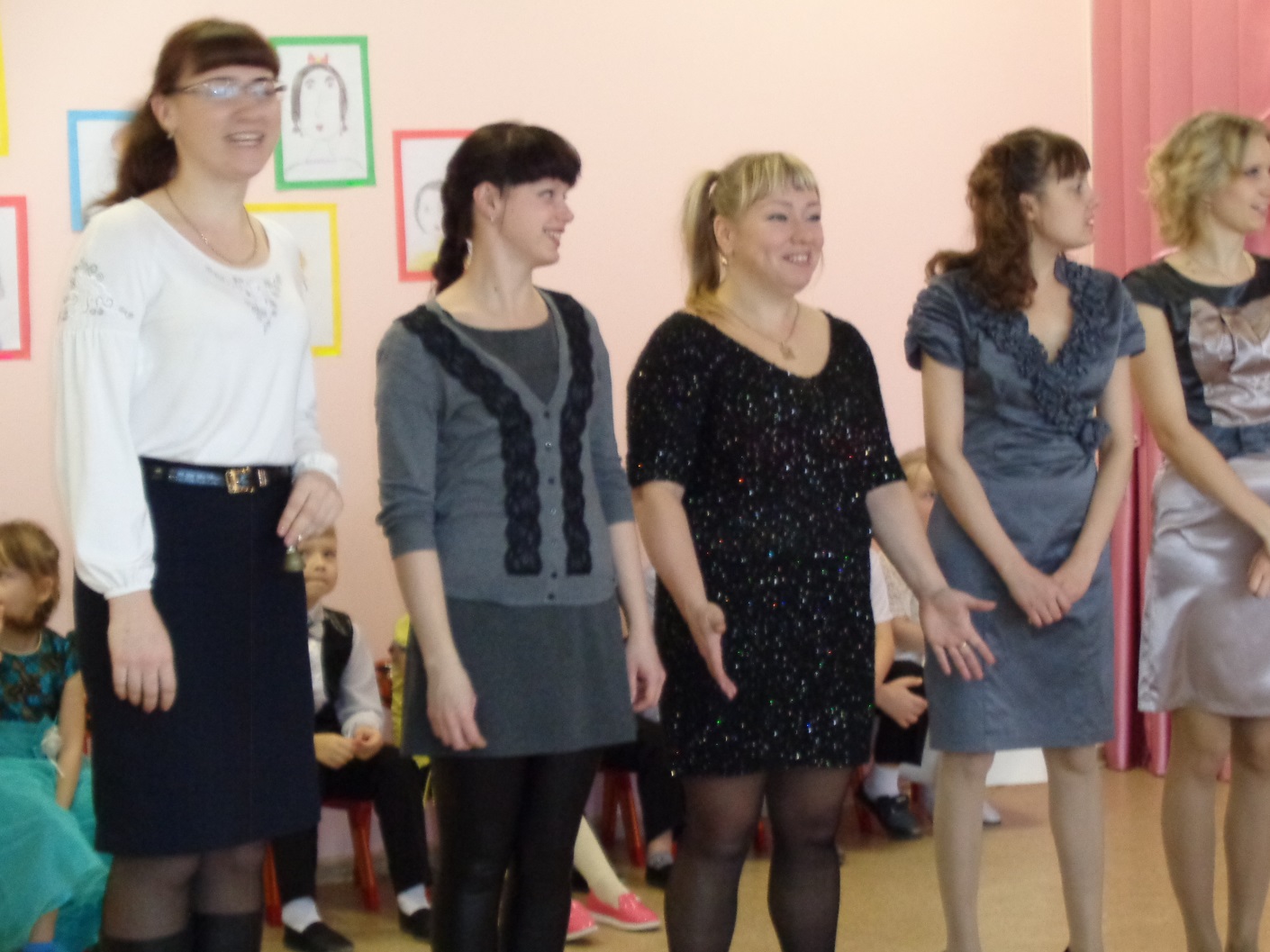 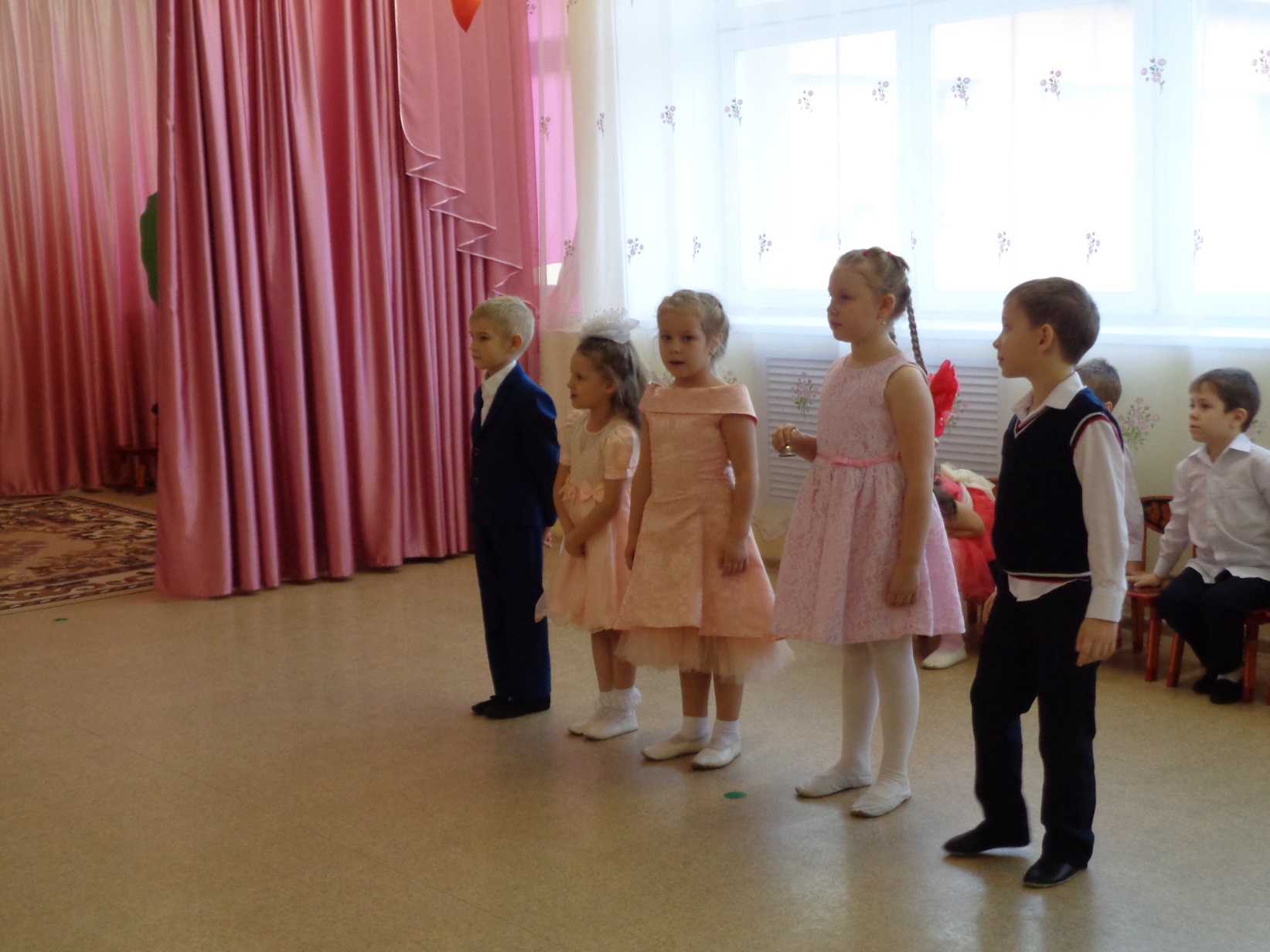 Игра «Угадай мелодию»
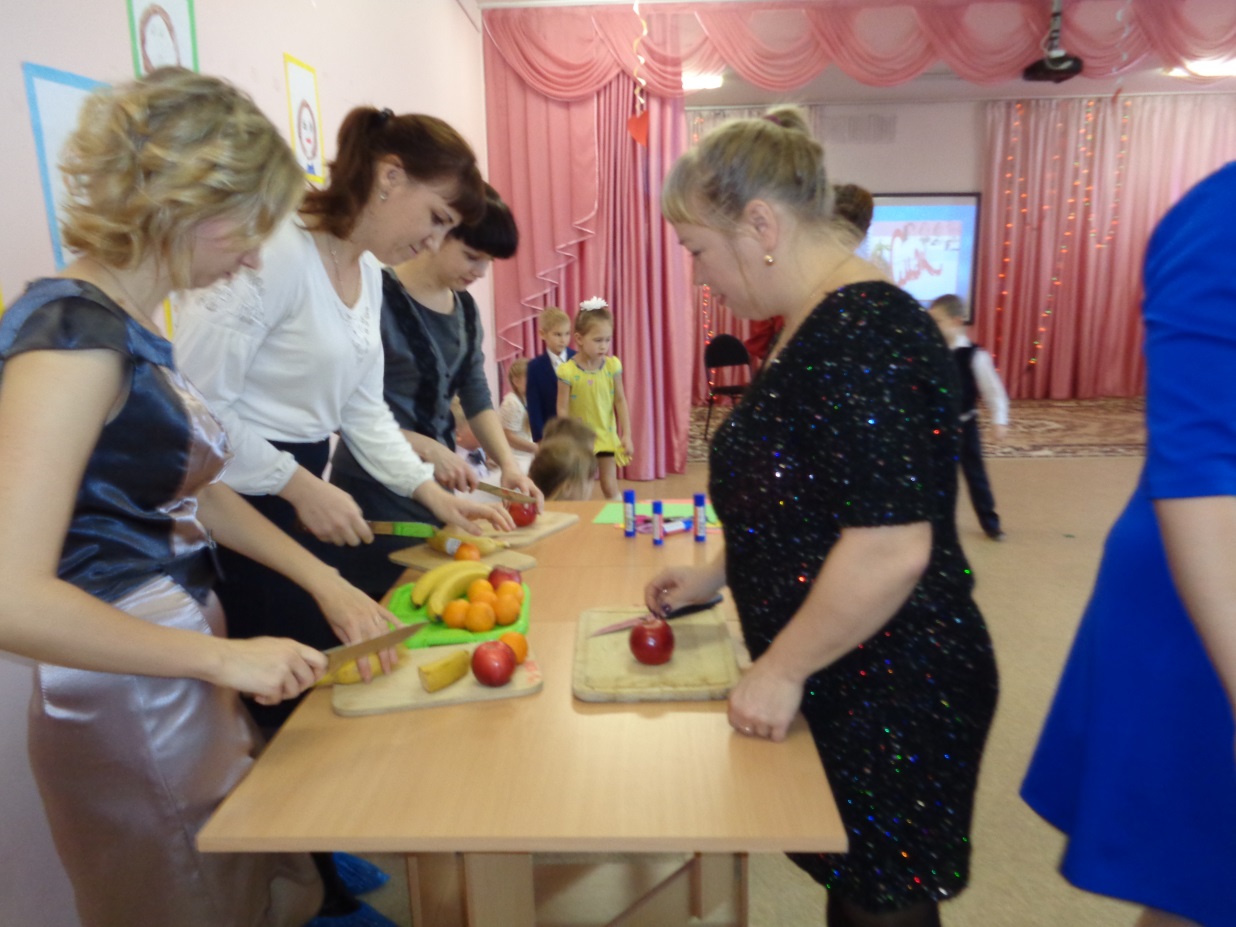 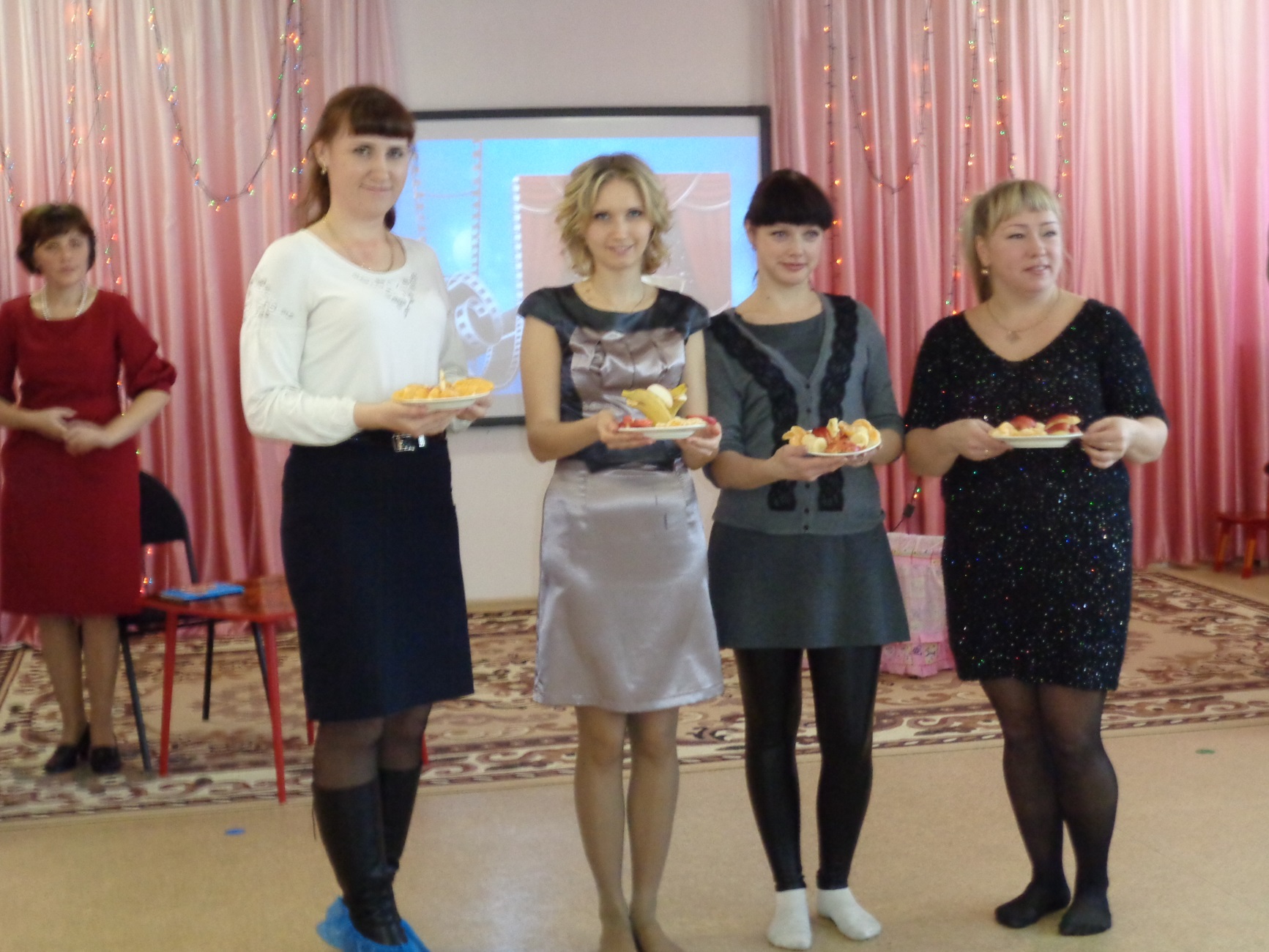 Программа «Смак»
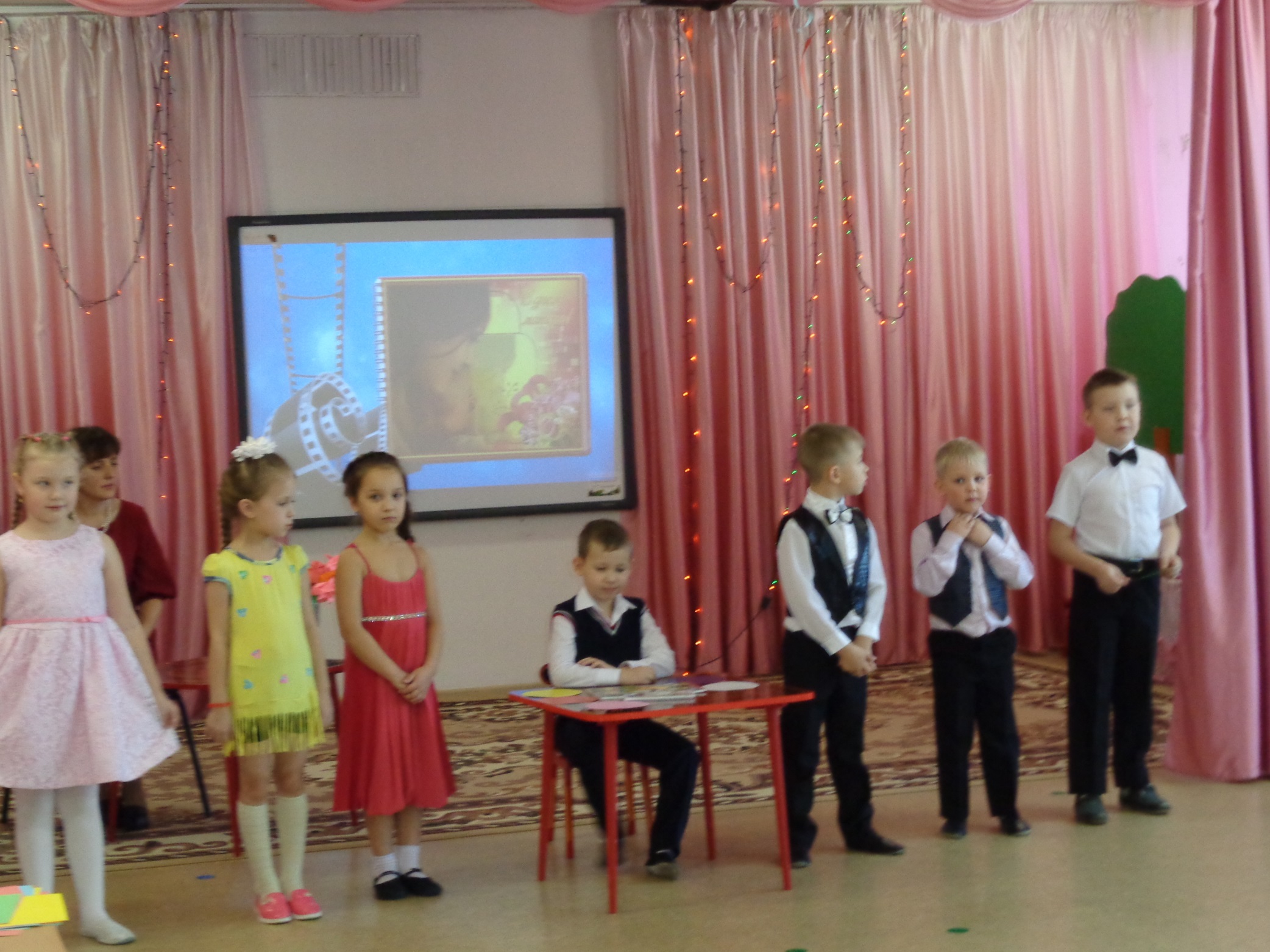 Инсценировка стихотворения «Краски»
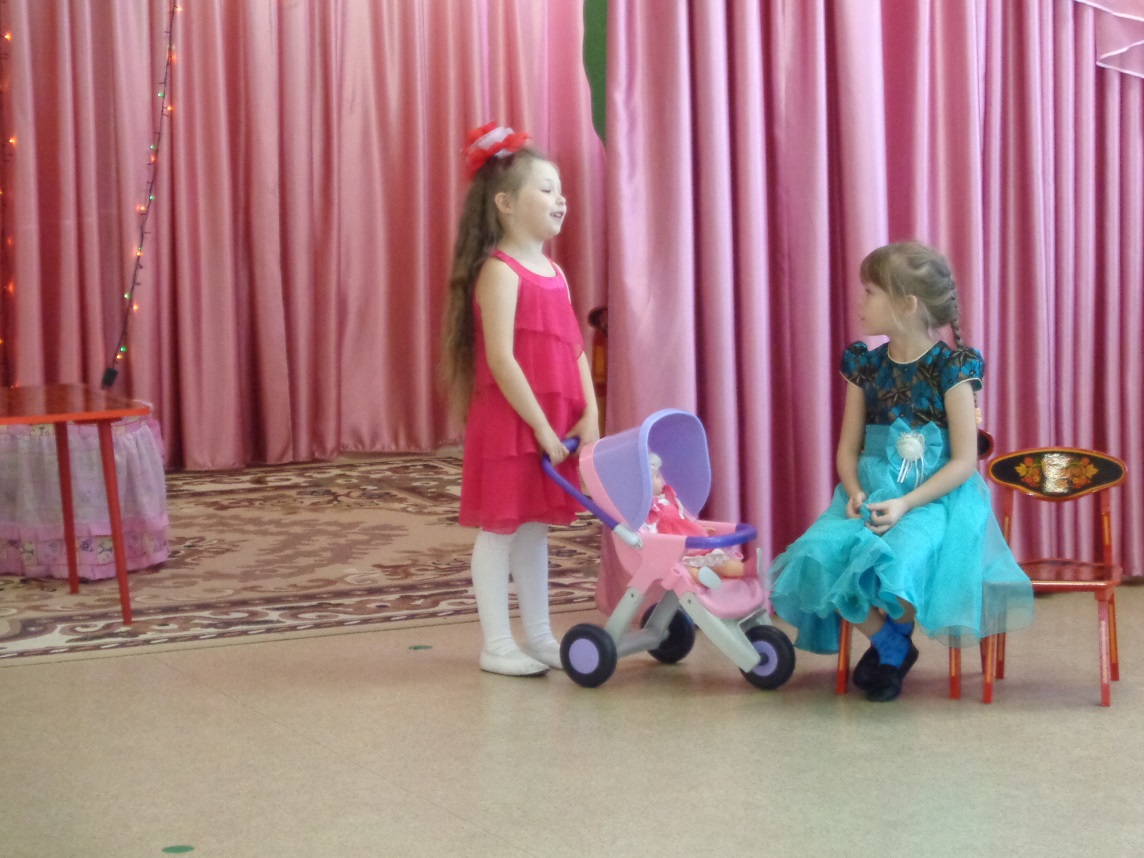 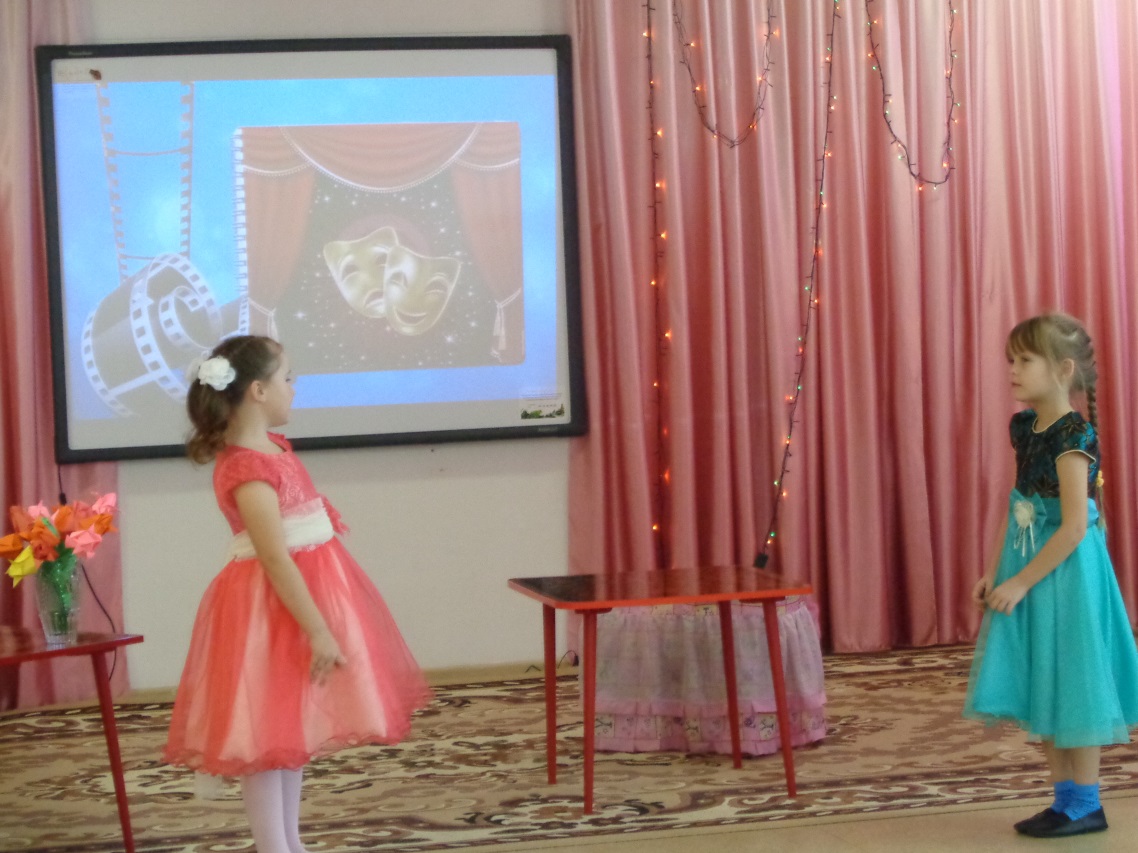 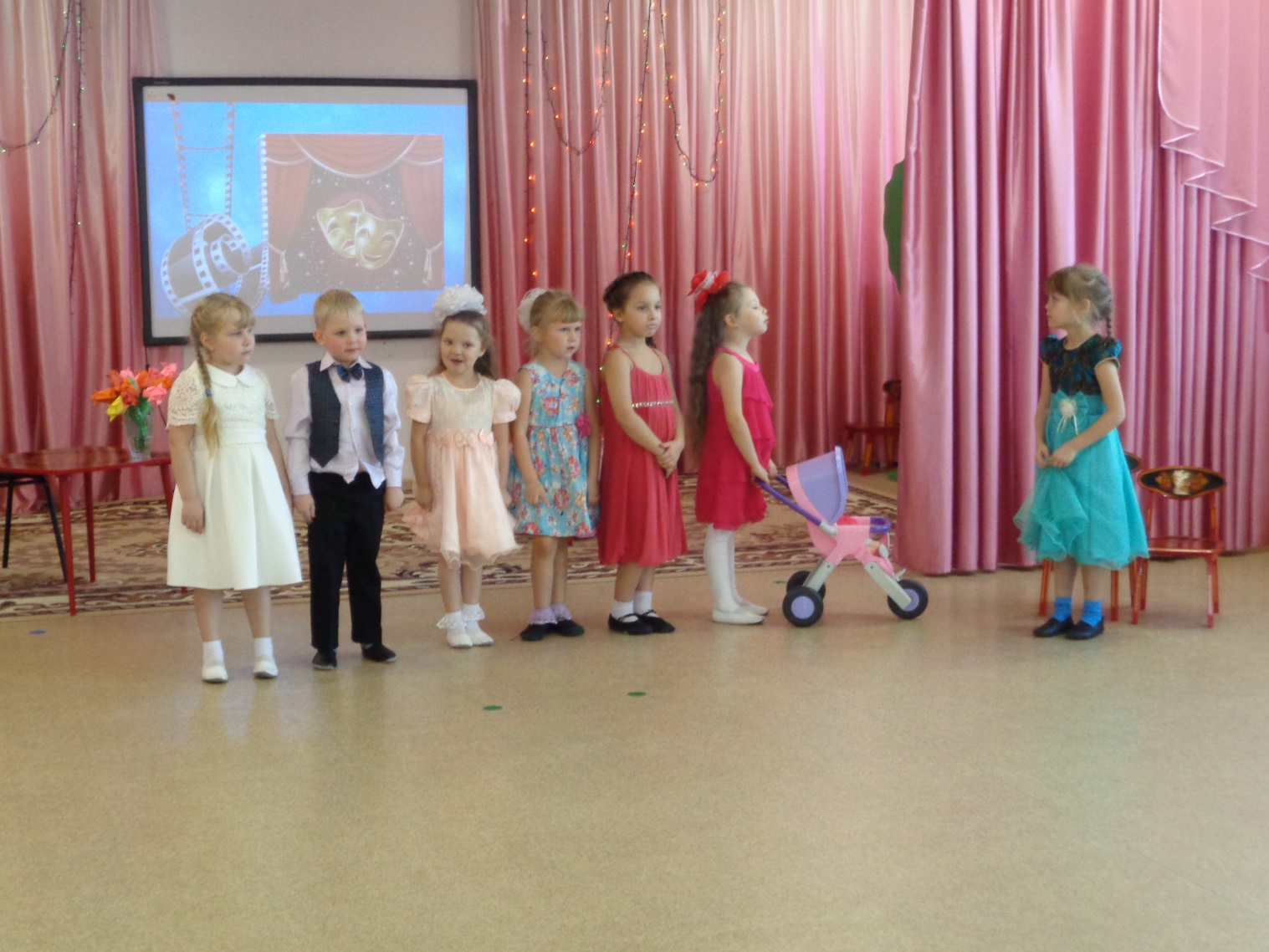 Сценка «На скамейке, возле дома»
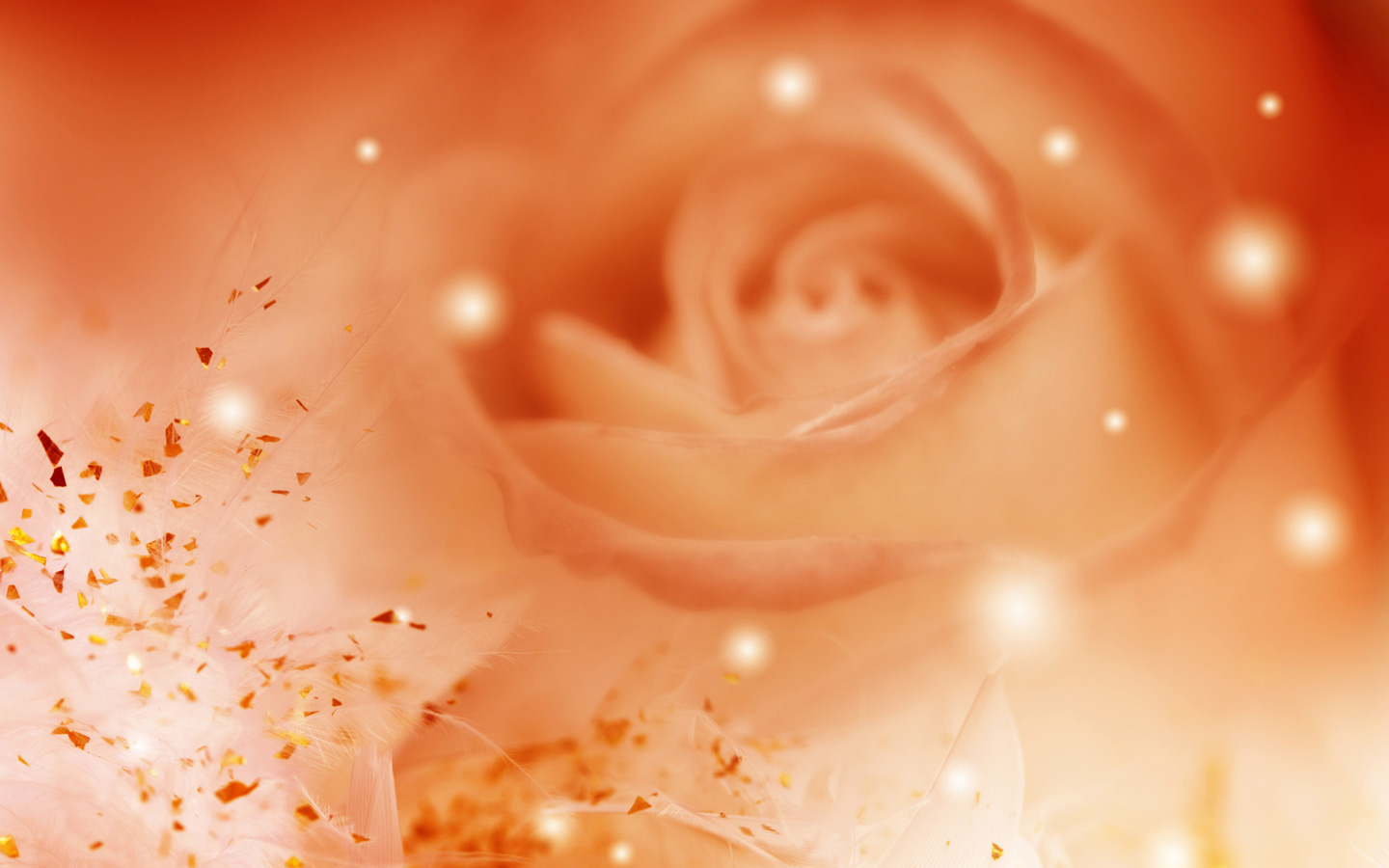 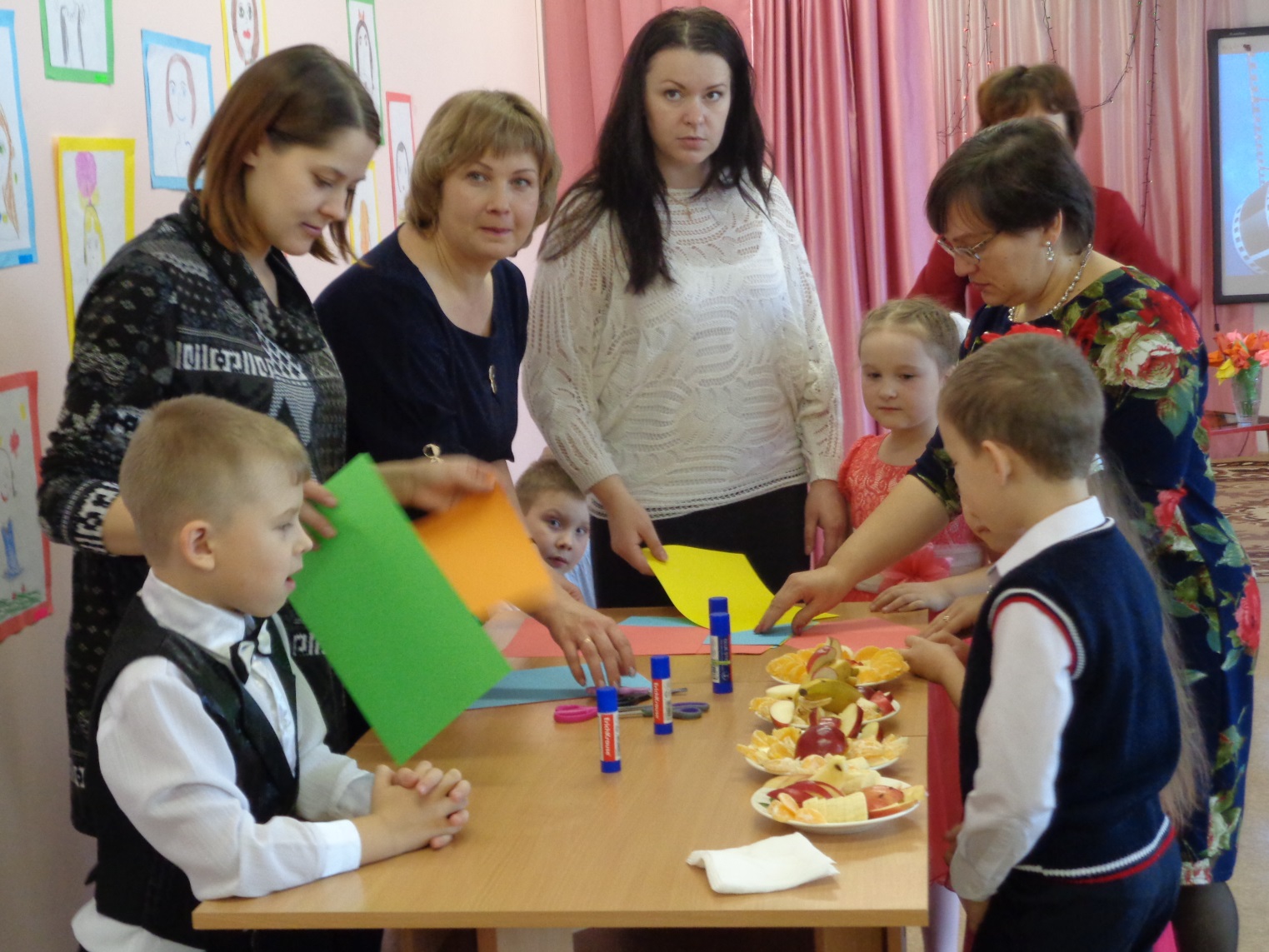 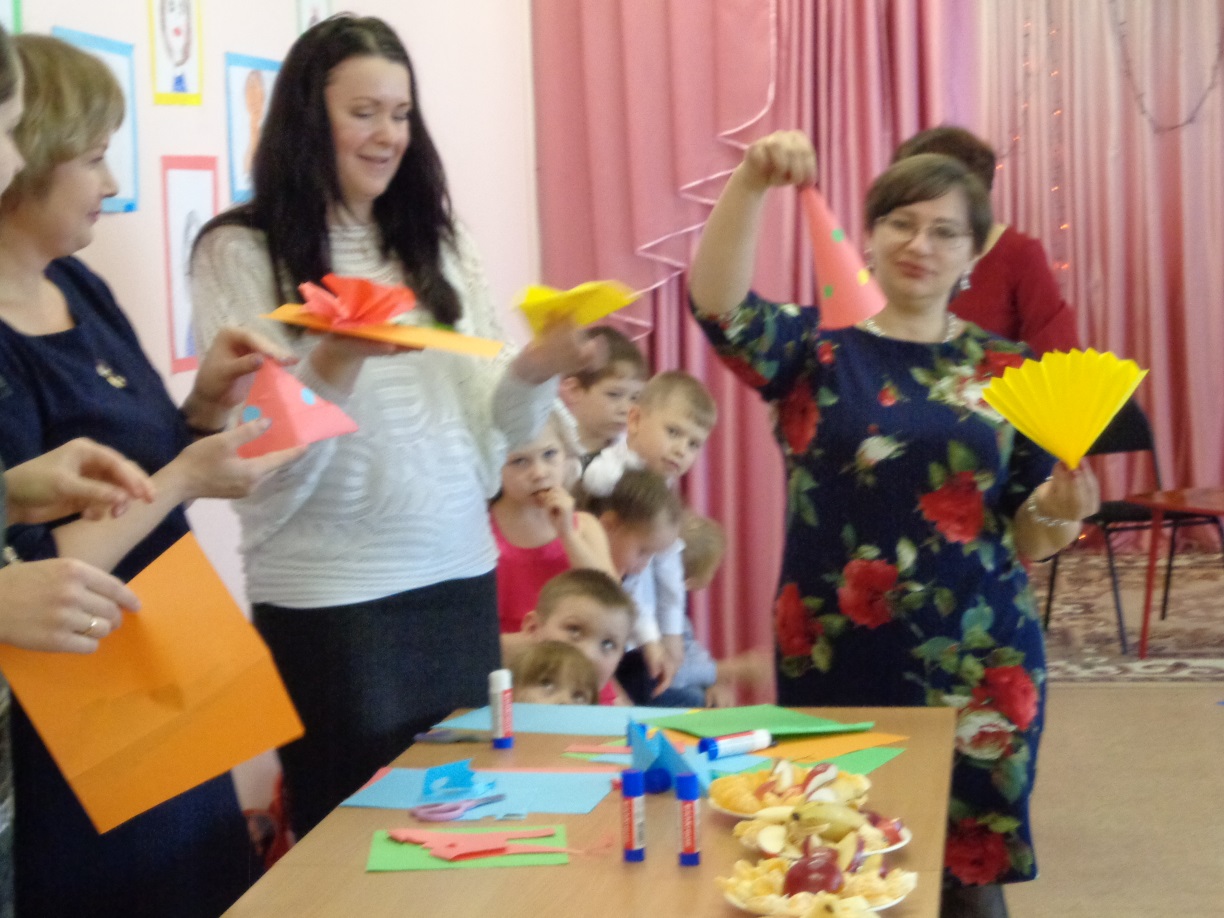 Программа «Оч.умелые ручки»
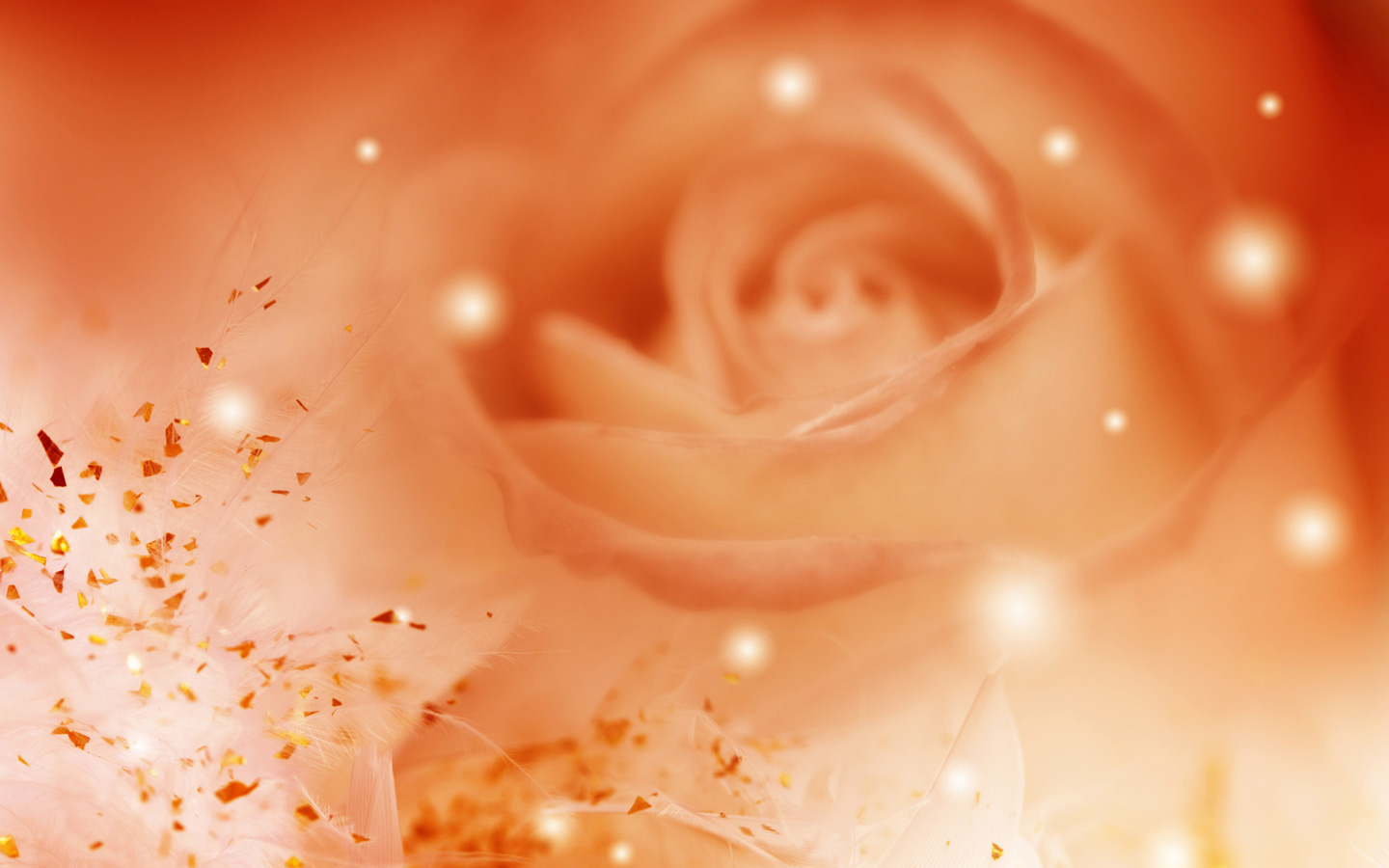 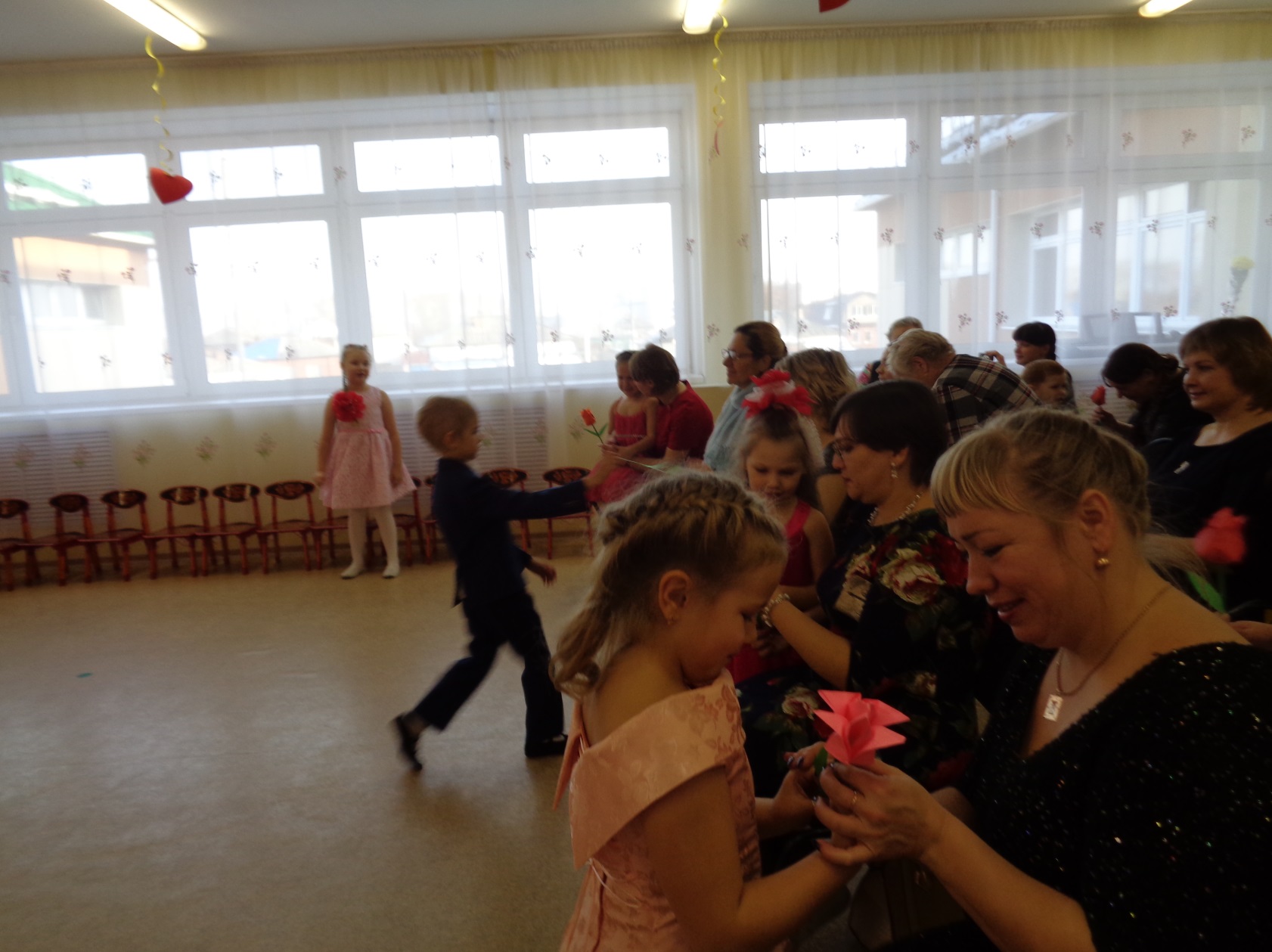 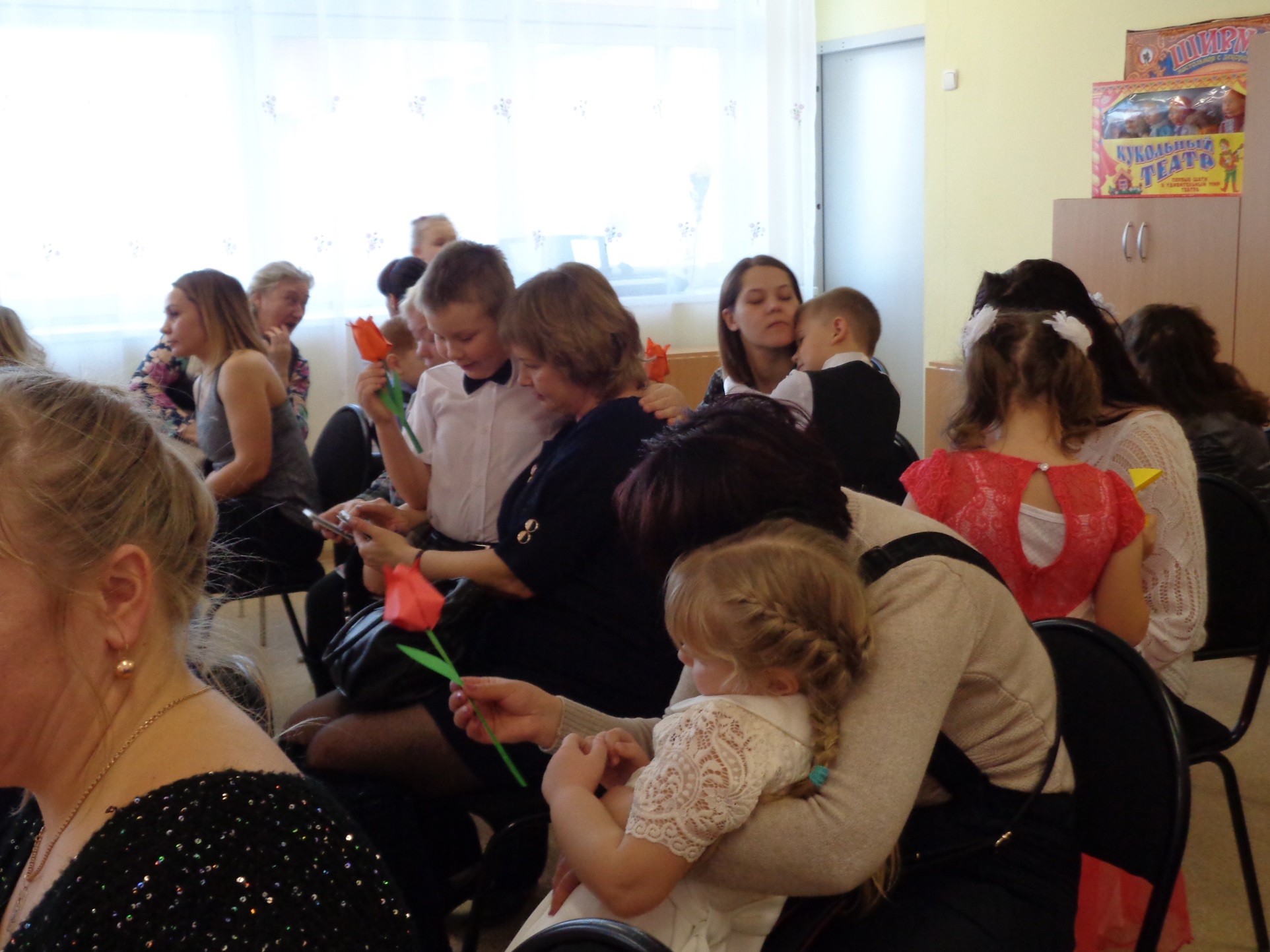 Мама – сколько в этом слове Солнца, света и тепла.Мама – нет тебя дороже,Ты нам детям жизнь дала!